TU vo Zvolene, Fakulte ekológie a environmentalistiky, Katedra environmentálneho inžinierstva
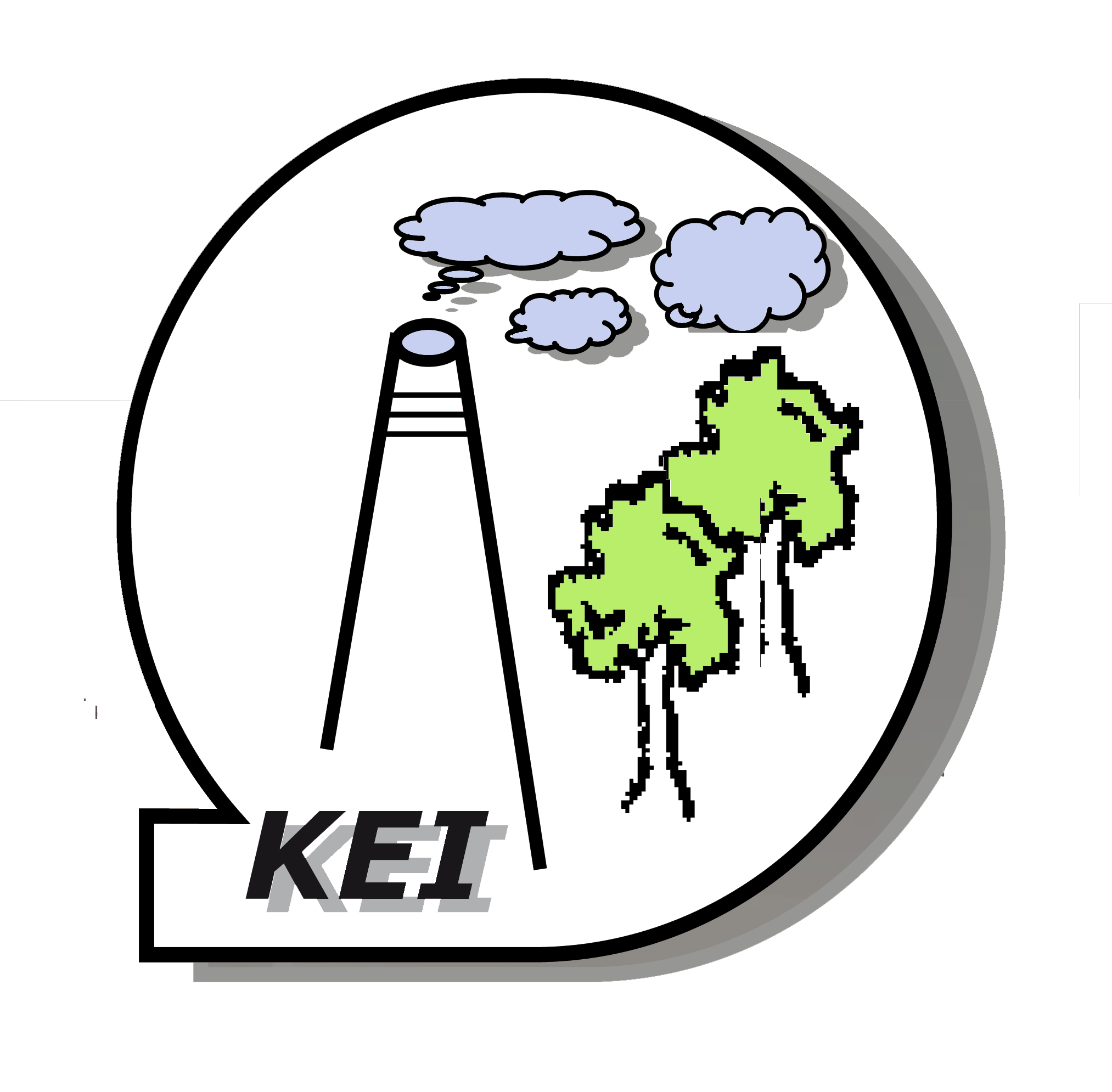 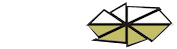 Uhlíková stopa výroby drevených dosiek


Jozef Mitterpach
jozef.mitterpach@gmail.com
xmitterpach@tuzvo.sk
Cieľ:
identifikovať uhlíková stopu drevených dosiek v podniku pre spracovanie dreva, pomocou aplikácie metodiky hodnotenia životného cyklu (LCA)

STN EN ISO 14040  (83 9040, august 2007), Environmentálne manažérstvo. Posudzovanie životného cyklu. Princípy a štruktúra (ISO 14040: 2006) 
STN EN ISO 14044  (83 9044, august 2007), Environmentálne manažérstvo. Posudzovanie životného cyklu. Požiadavky a pokyny (ISO 14041: 1998) 
ISO/TS 14067 (ISO/TS 14067: 2013) Skleníkové plyny. Uhlíková stopa výrobkov. Požiadavky a pokyny na kvantifikáciu a komunikáciu
Hodnotenie životného cykluLife Cycle Assessment
Zaoberá sa posudzovaním dopadu na životné prostredie nie len behom všetkých činností nutných k jeho výrobe, ale i všetkých ďalších činností spojených so spotrebou a následným zneškodnením výrobku. 
cieľ LCA: 
uskutočniť zhodnotenie, posúdenie, príp. ocenenie zaťaženia životného prostredia výrobkom, procesom, činnosťou na základe identifikácie a kvantifikácie množstva vstupov a výstupov do ŽP
Uhlíková stopa sú celkové emisie skleníkových plynov (GHG) spôsobené priamo alebo nepriamo jednotlivcom, organizáciou, udalosťou alebo produktom.  Je vypočíta ako súčet emisií vyplývajúcich z každej fázy životného cyklu výrobkov alebo služieb. Po celú dobu životnosti daného výrobku, alebo celého životného cyklu, môžu byť rôzne skleníkové plyny (GHG) emitované, ako, metán a oxid dusný, každý s väčšou či menšou schopnosťou zachytávať  teplo v atmosfére. Tieto rozdiely sú zachytené podľa výpočtu potenciálu globálneho otepľovania (GWP) každého plynu v jednotkách ekvivalentu oxidu uhličitého (kg CO2 eq.), pričom uhlíková stopa je samostatná jednotka pre jednoduché porovnanie. (EPA, 2015).
Údaje boli prepočítané na funkčnú jednotku 1 m3 vyrobených drevených dosiek, pričom na 1 m3 drevených dosiek sa spotrebuje 1,7025 m3 surového kmeňa, čo predstavuje výťažnosť 58,7%. 
	Hranice systému boli určené od kolísky po bránu, kde nosná časť technologických procesov sa skúmala v hraniciach systému od brány po bránu. 
	Pre hodnotenie dopadov životného cyklu a vyčíslenie uhlíkovej stopy bol použitý program SimaPro 8 a hodnotiaca metóda IPCC GWP 100a.
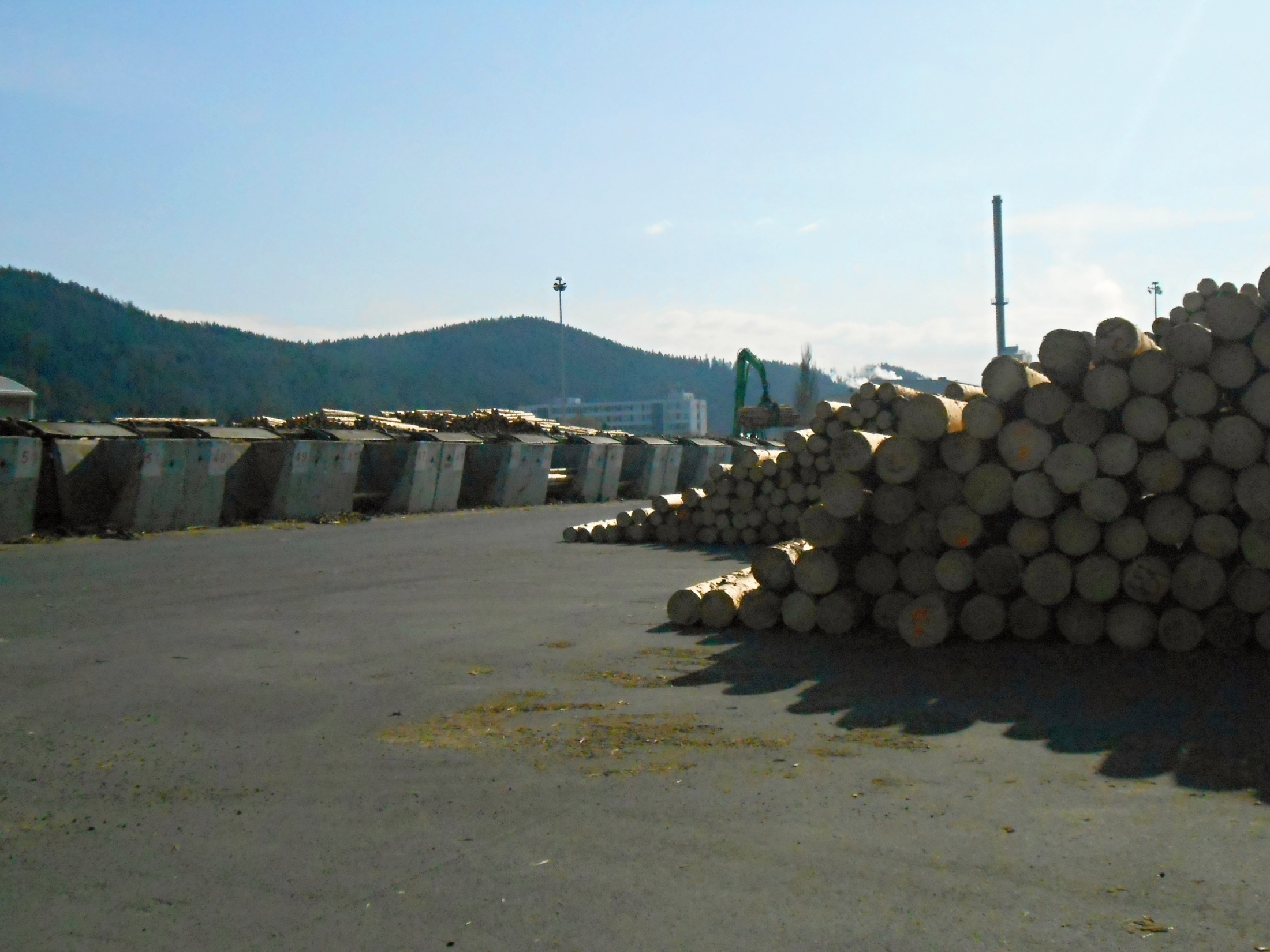 Vymedzenie rozsahu
Funkčná jednotka: 1 m3 vyrobených drevených dosiek

Triedenie údajov:

Vstupy:
hlavné materiály – spotreba hlavných materiálov
pomocné materiály – spotreba pomocných látok a materiálov 
energetické zdroje – spotreba elektrickej energie a nafty
voda – spotreba vody 

Výstupy:
odpady – nebezpečné odpady/odpady, ktoré nie sú nebezpečné 
emisie do ovzdušia a pracovného prostredia
Produkty
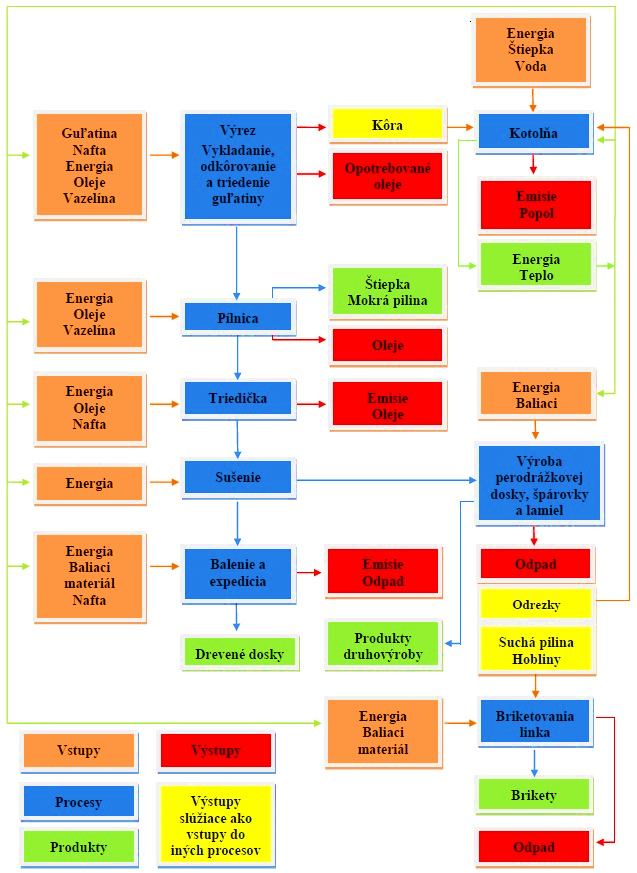 Hranice systému:  „od brány po bránu“
Pílenie dosiek
Vykladanie, odkôrňovanie a triedenie guľatiny
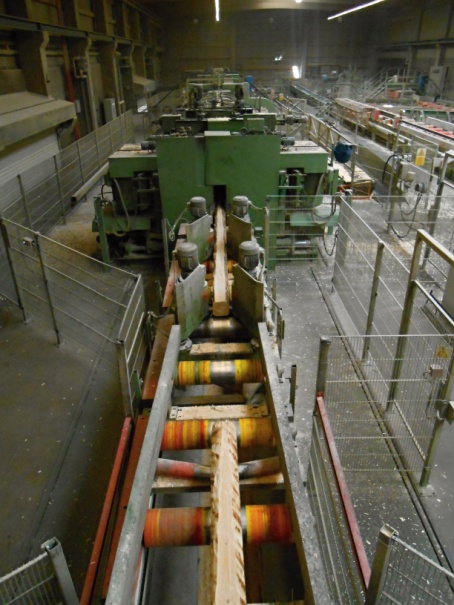 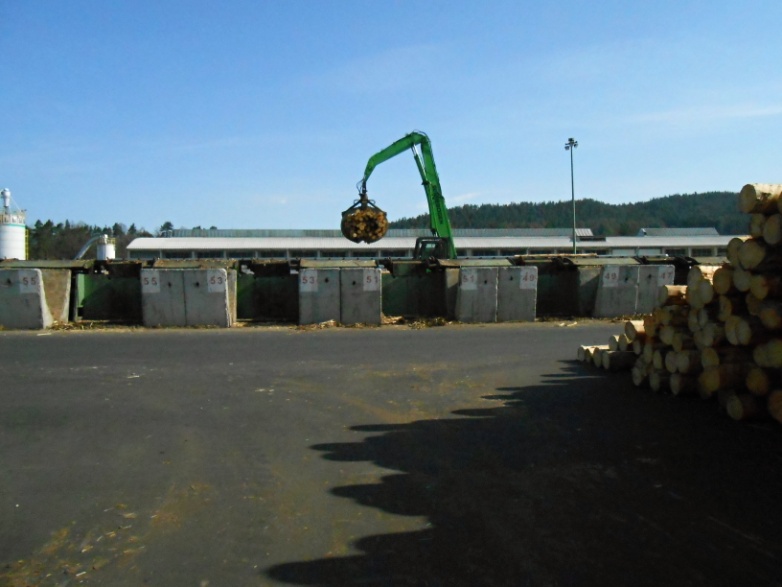 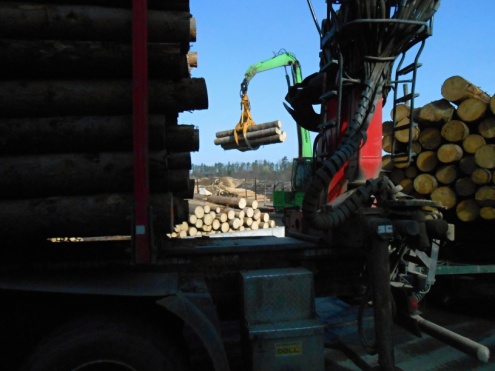 Sušenie reziva
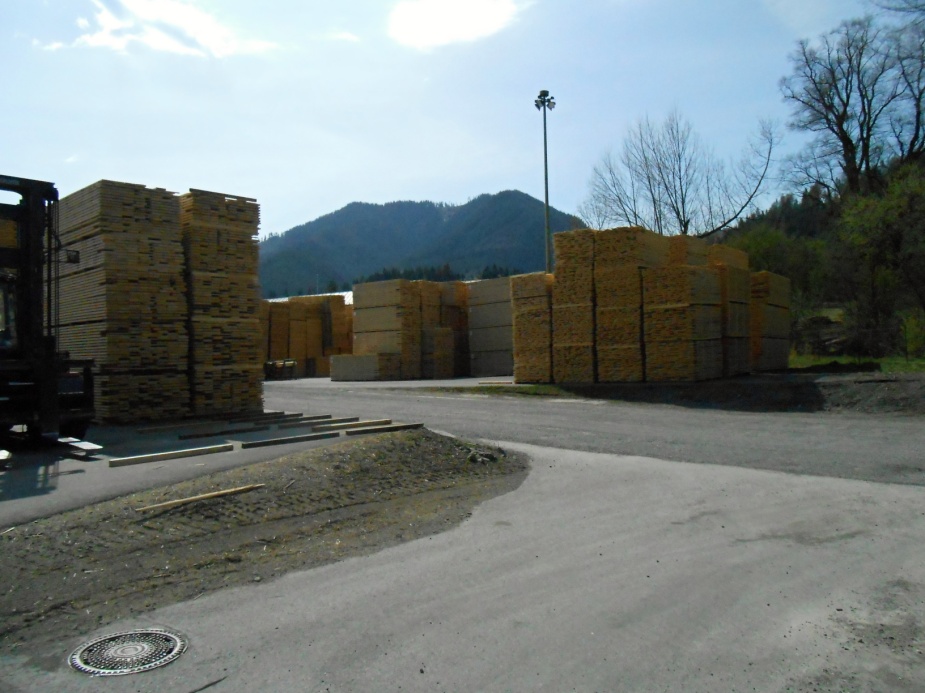 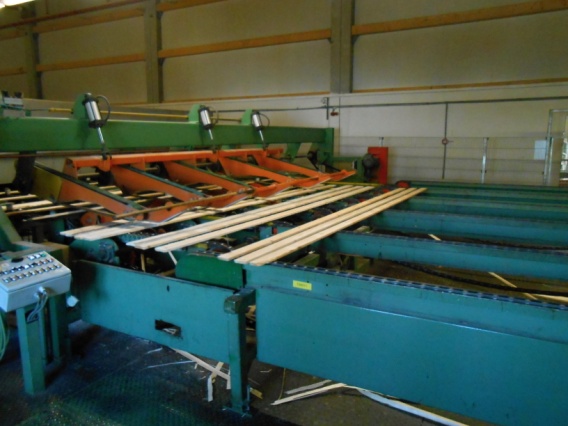 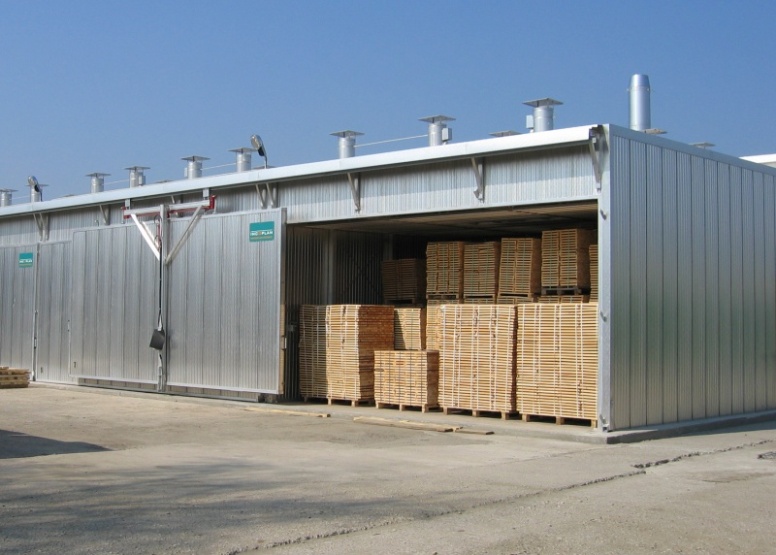 Expedícia
Triedenie dosiek
„Pomocné“ procesy
Výroba tepla a elektrickej energie - kotolňa
Údržba
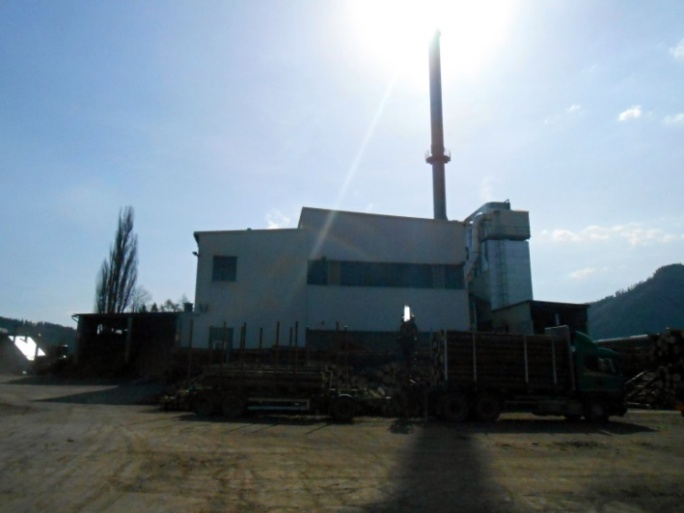 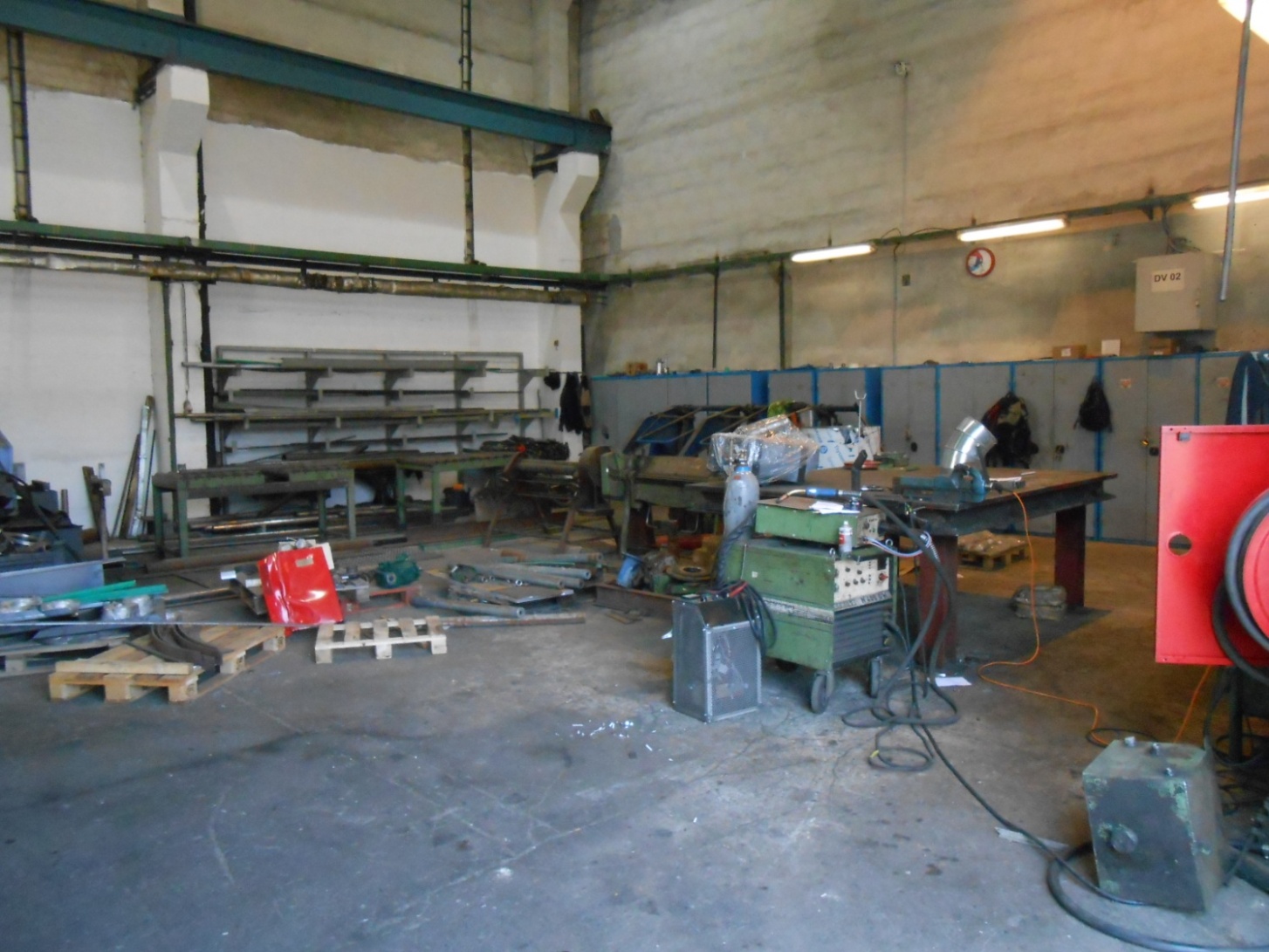 Osvetlenie areálu
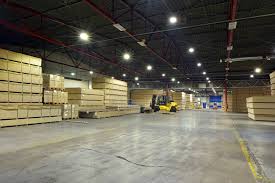 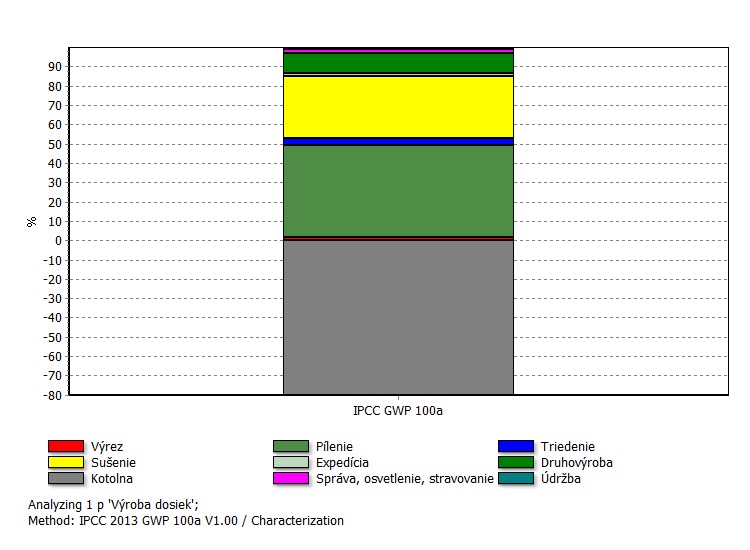 Celkové hodnotenie dopadov IPCC GWP 100a.
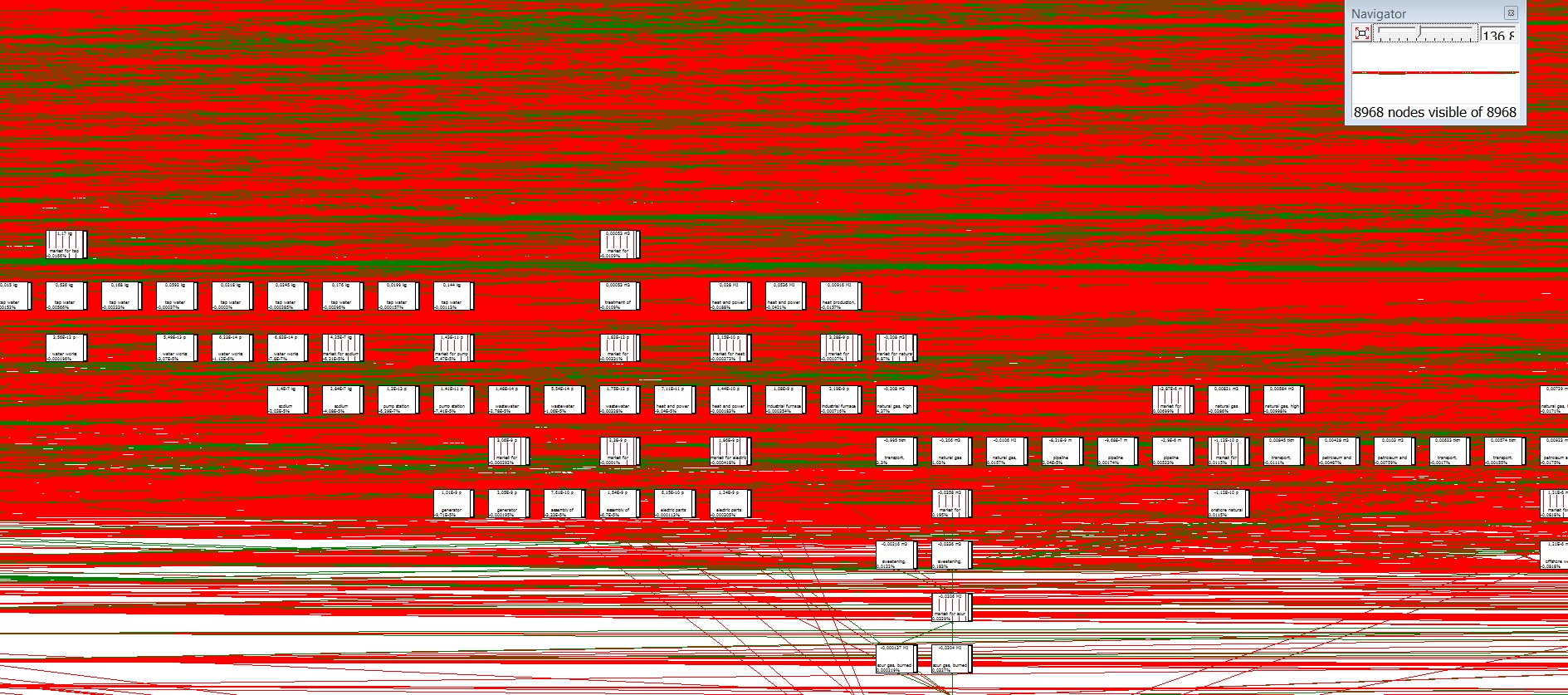 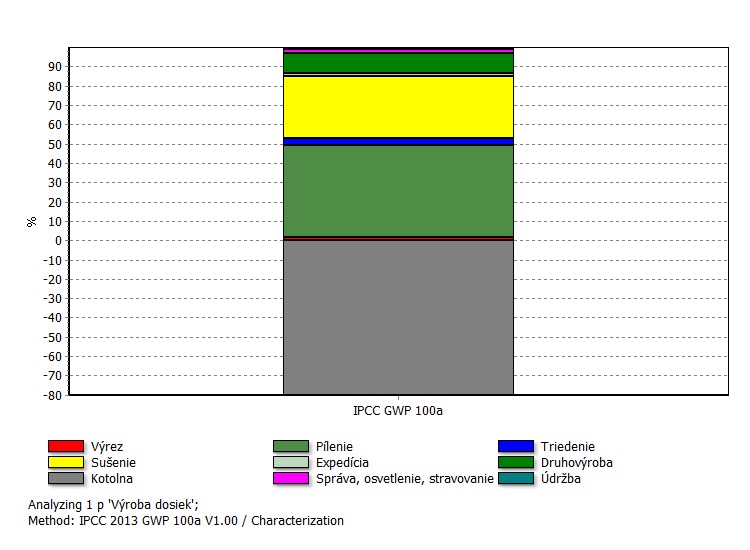 Celkové hodnotenie dopadov IPCC GWP 100a.
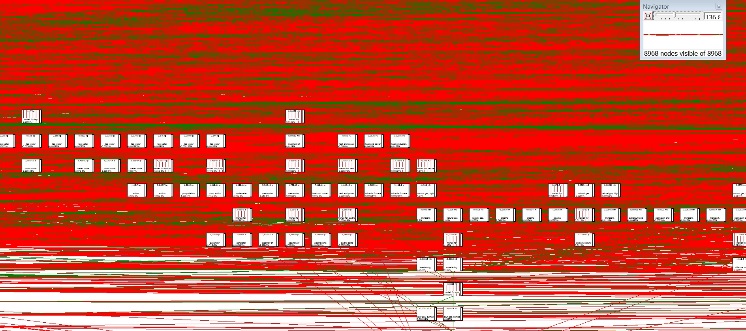 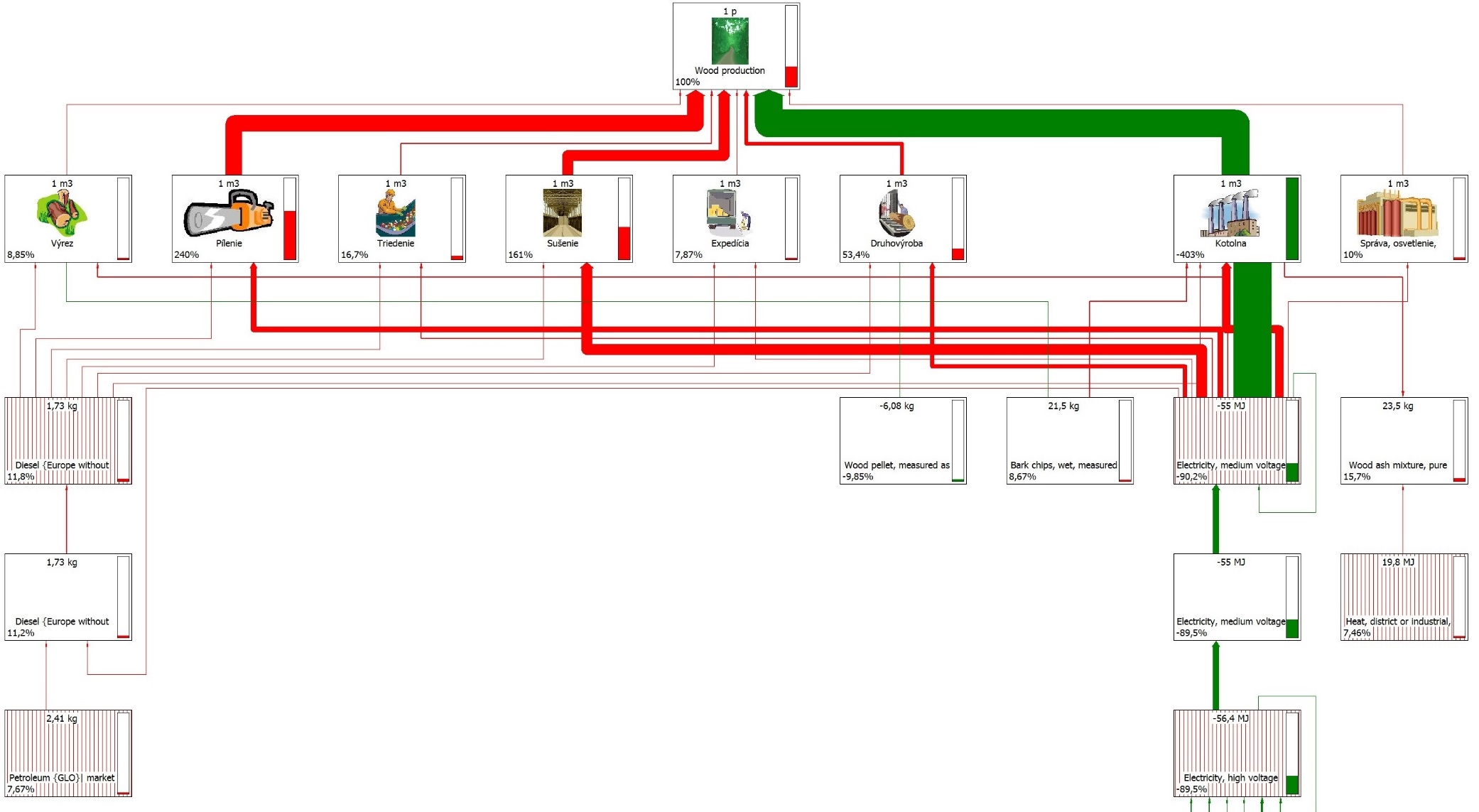 Celkové hodnotenie dopadov IPCC GWP 100a.
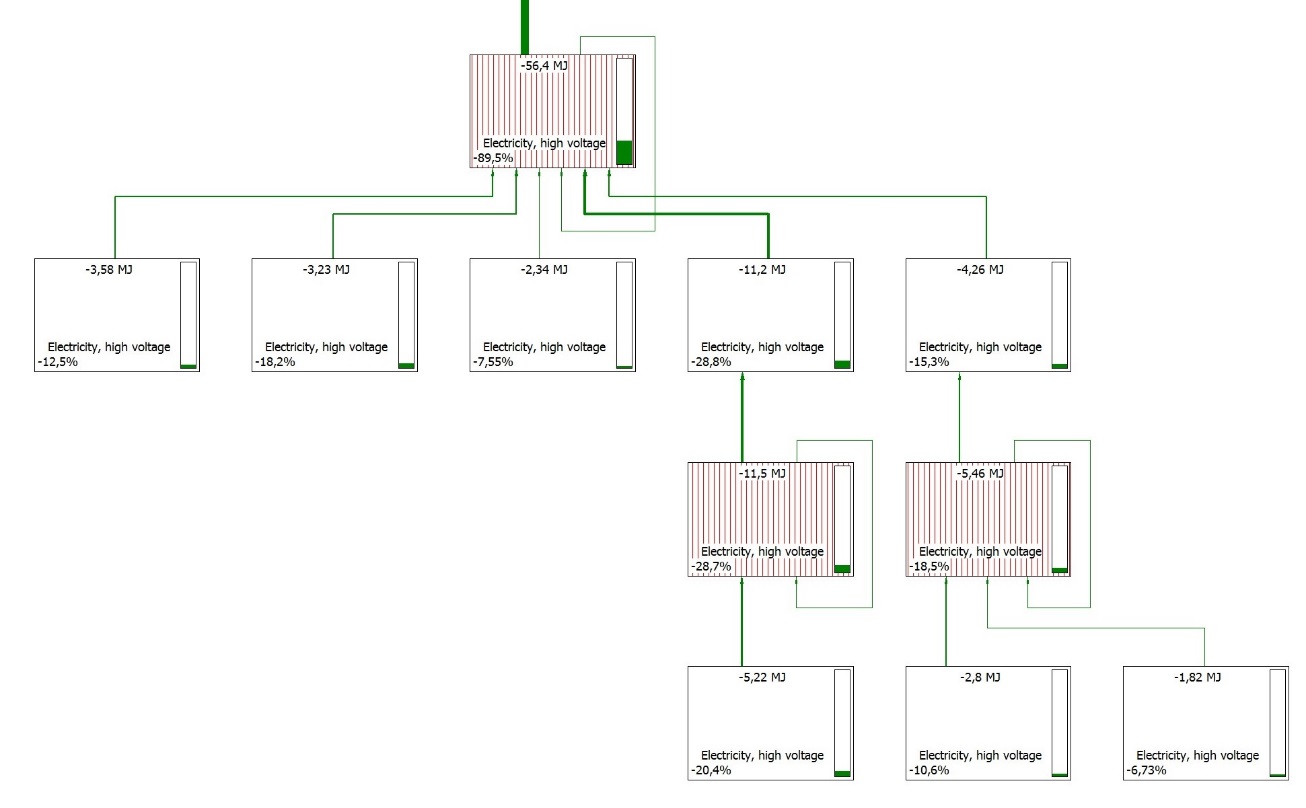 Sušenie
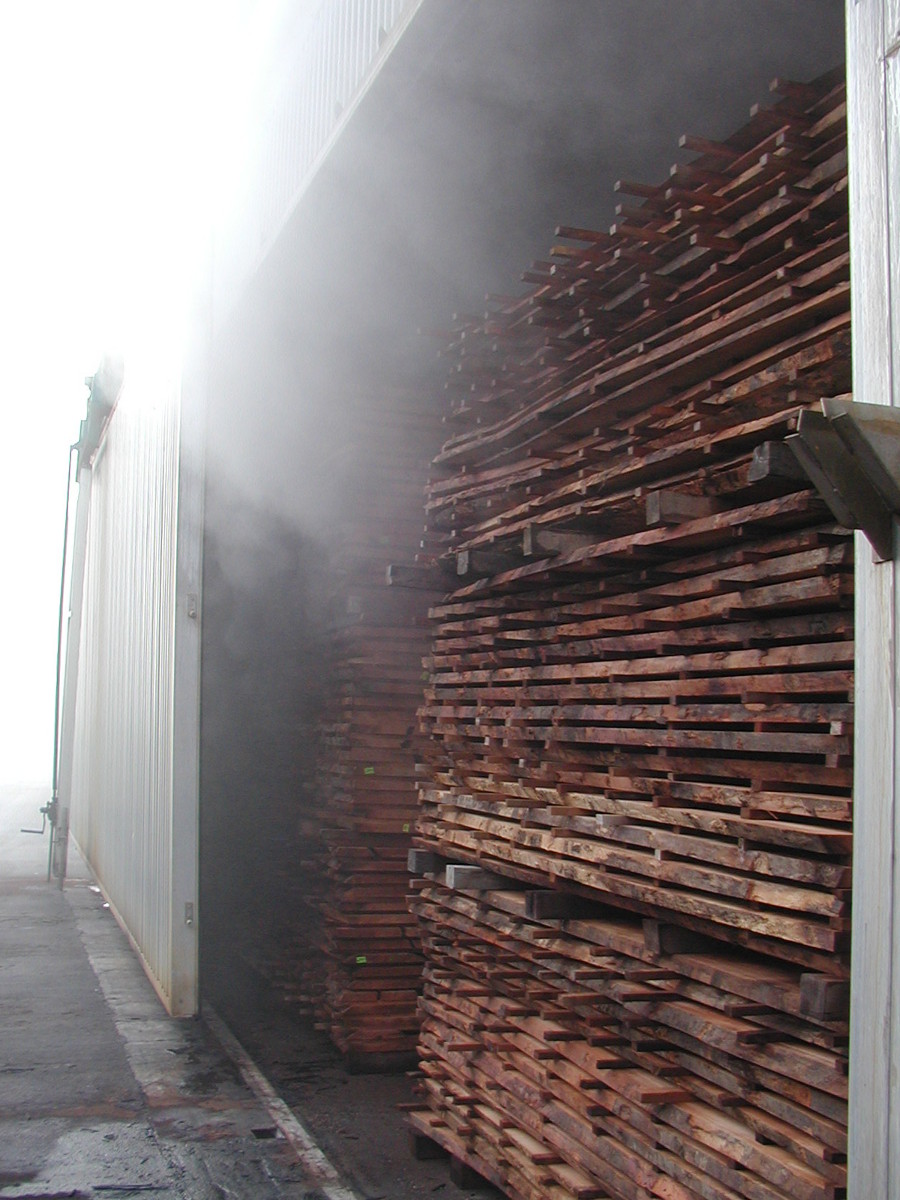 Pílenie
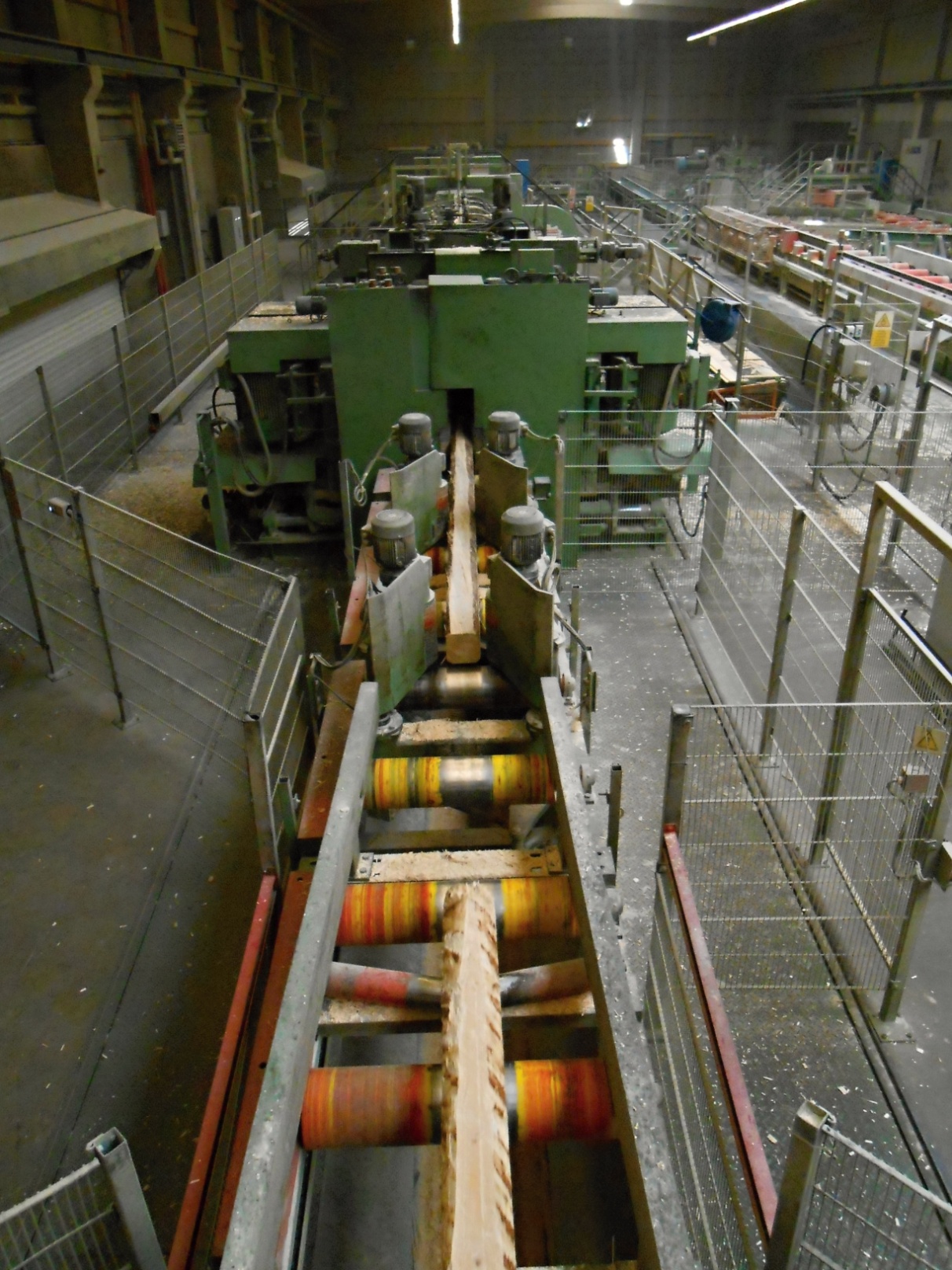 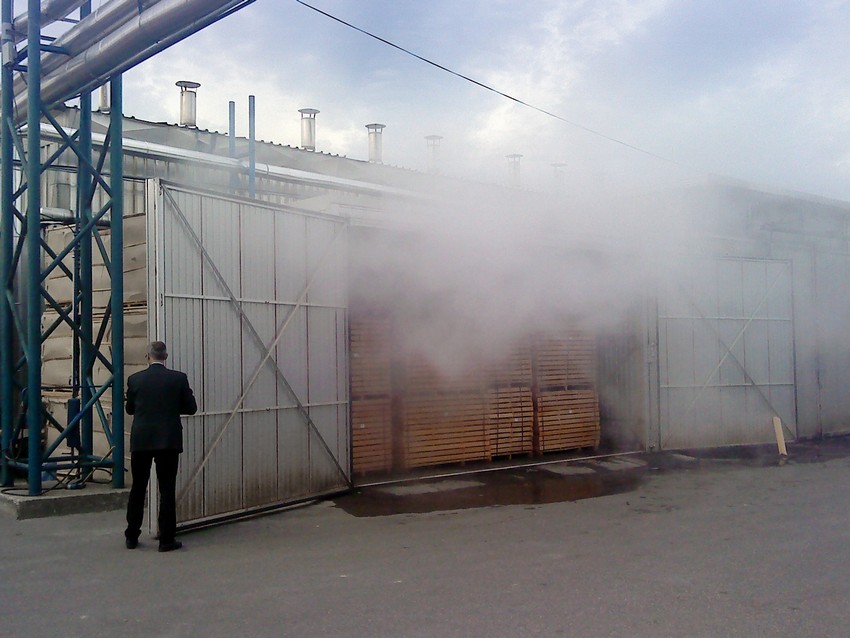 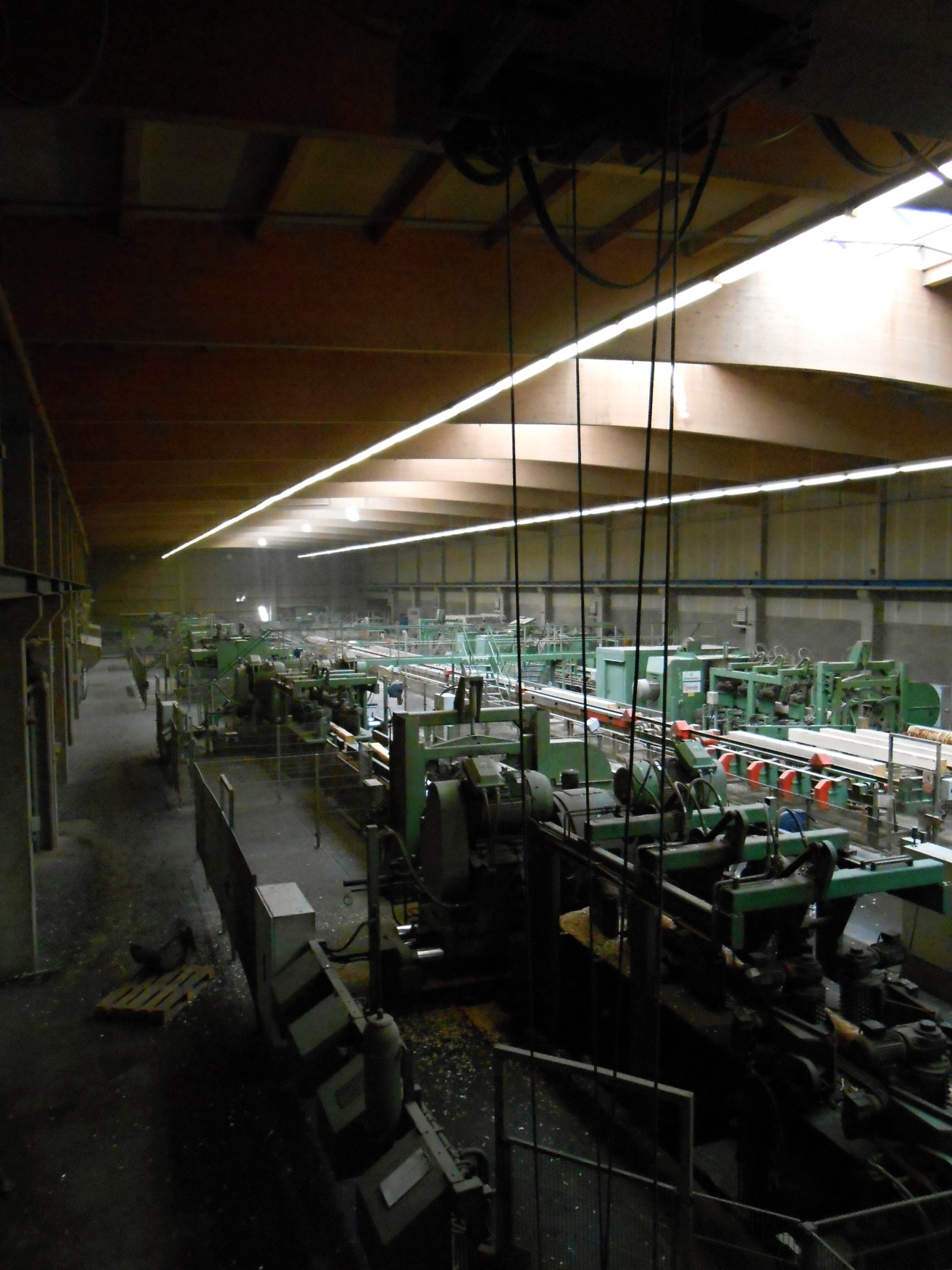 Kotolňa
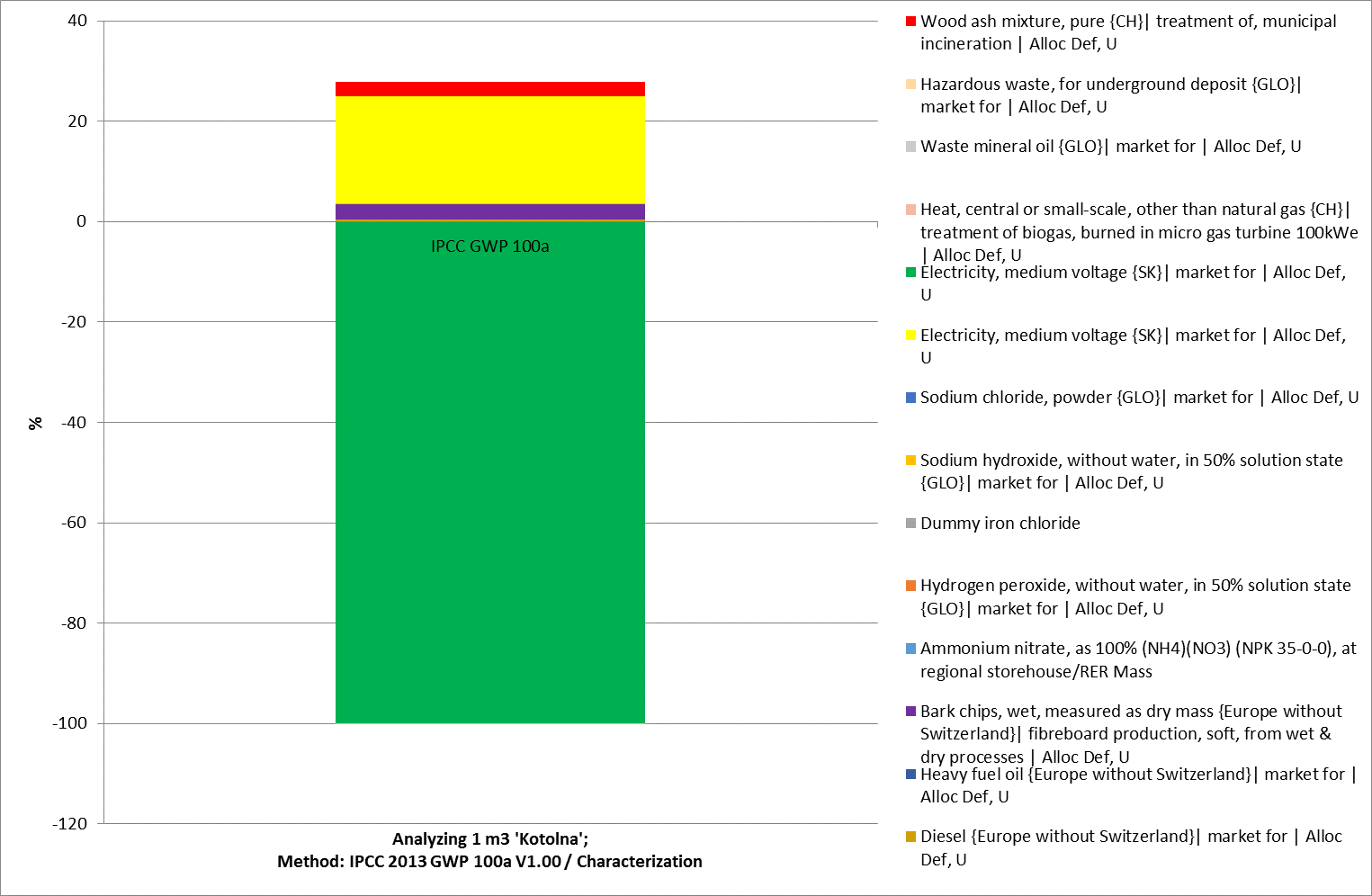 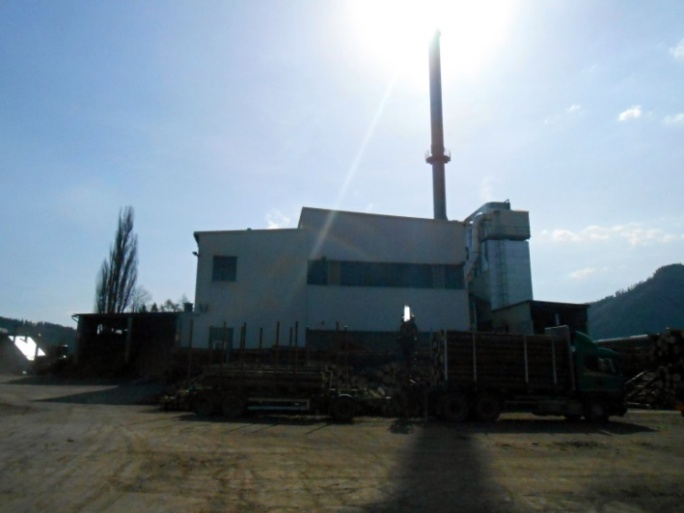 Celkové hodnotenie uhlíkovej stopy výroby dosiek
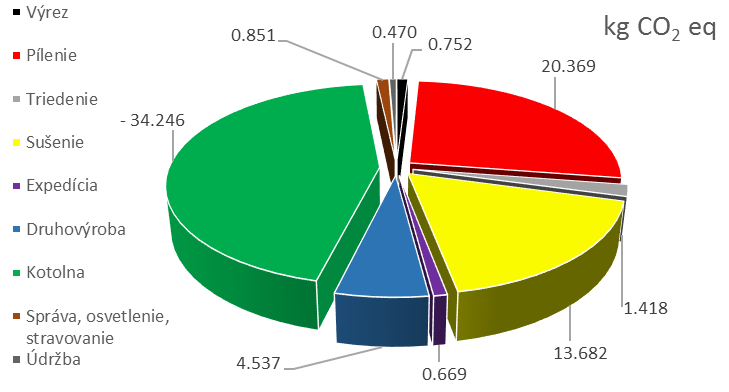 Najväčší dopad v hodnotení uhlíkovej stop, predstavuje pílenie reziva (20.396 kg CO2 eq.), nasleduje sušenie (13,682 kg CO2 eq.), procesy druhovýroby (4,537 kg CO2 eq.). Menšie dopady na tvorbu  predstavujú procesy triedenia dosiek (1,418 kg CO2 eq.), správa+osvetlenie+stravovanie (0,851 kg CO2 eq.), výrez (0,752 kg CO2 eq.), expedícia (0,669 kg CO2 eq.), údržba (0,470 kg CO2 eq.). Procesy výrez – vykladanie, odkôrovanie a triedenie guľatiny predstavujú celkový pozitívny dopad. To je spôsobené tým, že v tomto procese vzniká kôra ako vedľajší produkt, z ktorej sa spálením v kotolni získa isté množstvo vyrobenej elektrickej energie. Preto program SimaPro hodnotí takýto dopad ako pozitívny. Proces výroby tepla (0.804 MJ) a elektrickej energie predstavuje najväčší a zároveň pozitívny dopad (-34.246 kg CO2 eq.) a je spôsobený najmä množstvo 94.7 kWh vyrobenej elektrickej energie v tomto zariadení z obnoviteľného zdroja, ktorým je práve odpadová drevná štiepka.
Z výsledkov hodnotenia môžeme s určitosťou povedať, že medzi najvýznamnejšie faktory s najvyššími dopadmi na životné prostredie v procesoch výroby drevených dosiek (tomto sledovanom systéme) patria zdroje energie, čiže spotreba elektrickej energie a spotreba nafty. V procese výroby elektrickej energie hrá dôležitú úlohu spôsob výroby elektrickej energie, t.j. druh paliva ... vo forme štiepky, hnedého uhlia a pod., taktiež produkcia odpadu ... vo forme popola.
Ďakujem za pozornosť






kontakt: xmitterpach@tuzvo.sk, jozef.mitterpach@gmail.com
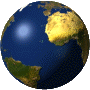